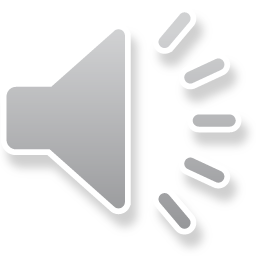 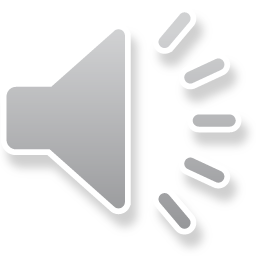 Saturday, 31 July 2021
ELUCIDATE
/ˌɪˈl(j)uːsɪdeɪt/

Origin: mid 16th century: from late Latin elucidat- ‘made clear’

Verb

To make something clear; explain.
Henrietta Lacks
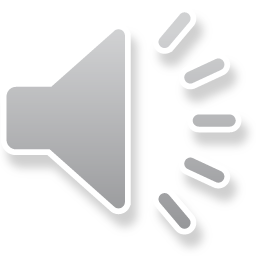 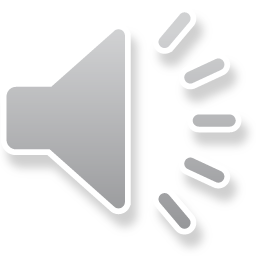 Saturday, 31 July 2021
MALAISE
Nils Bohlin
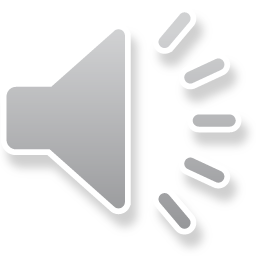 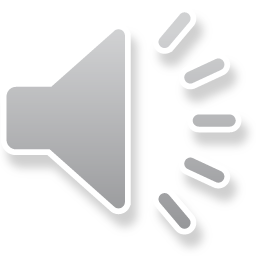 Saturday, 31 July 2021
OBFUSCATE
Henry Dunant
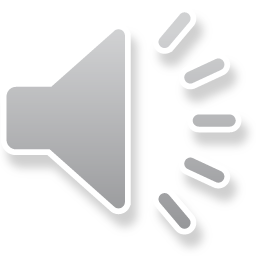 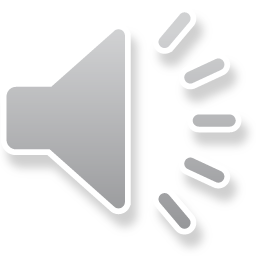 Saturday, 31 July 2021
MIMSY
Gertrude Bell
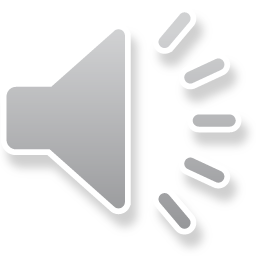 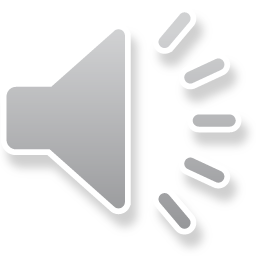 Saturday, 31 July 2021
CONTUMACIOUS
George Michael
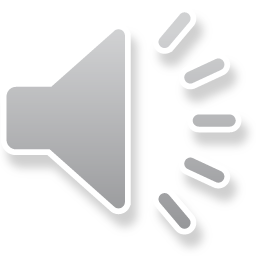 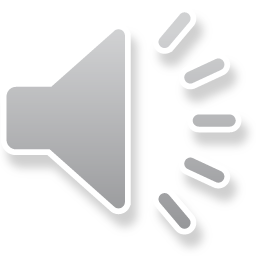 Saturday, 31 July 2021
ZEALOUS
Alice Nkom
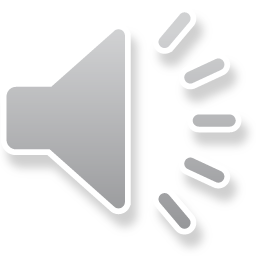 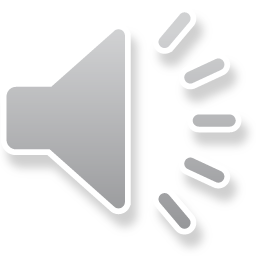 Saturday, 31 July 2021
ZENITH
Billie Jean King
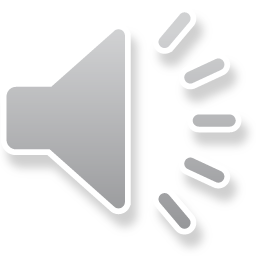 Saturday, 31 July 2021
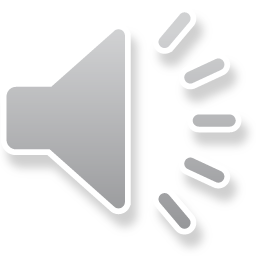 CAPRICIOUS
Bayard Rustin
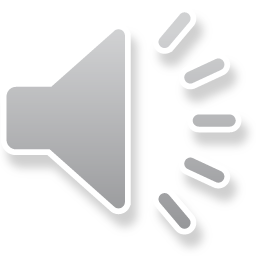 Saturday, 31 July 2021
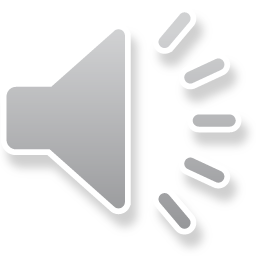 EUPHEMISM
Melati & Isabel Wijsen
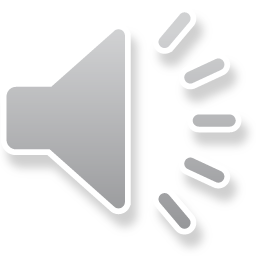 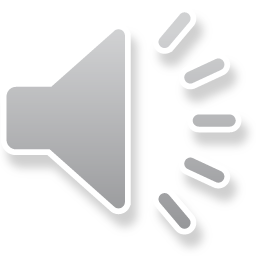 Saturday, 31 July 2021
COLLYWOBBLES
Bruce Lee
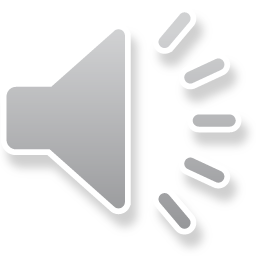 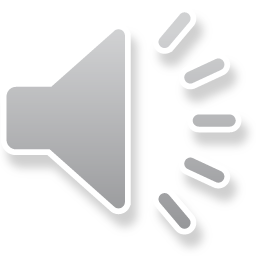 Saturday, 31 July 2021
SYCOPHANT
Amy Johnson
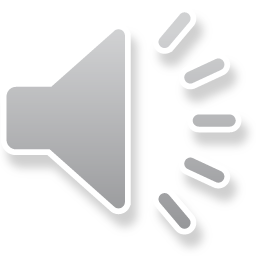 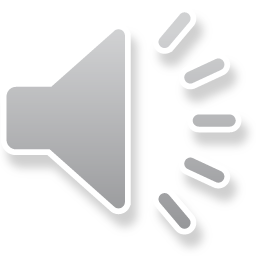 Saturday, 31 July 2021
SURREPTITIOUS
Jazz Jennings
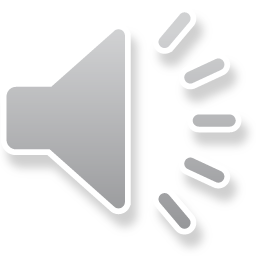 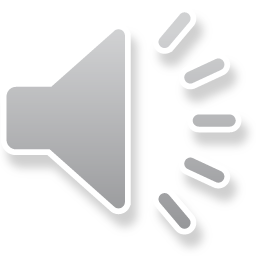 Saturday, 31 July 2021
XERTZ
Native American Code Talkers
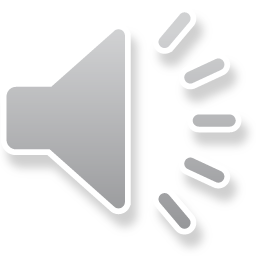 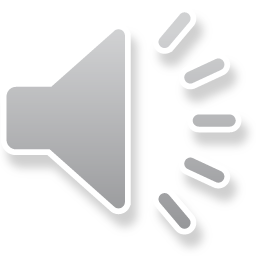 Saturday, 31 July 2021
LIMERANCE
Stormzy
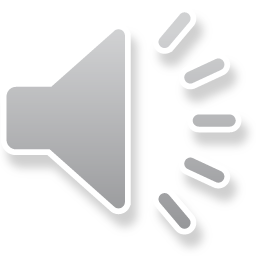 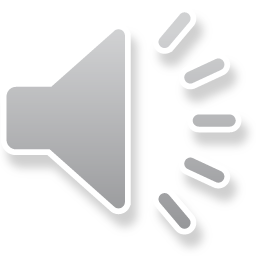 Saturday, 31 July 2021
EXONERATE
Rajae El Mouhandiz
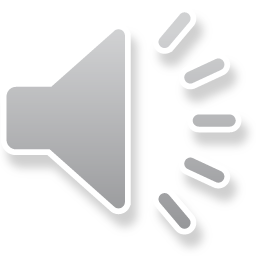 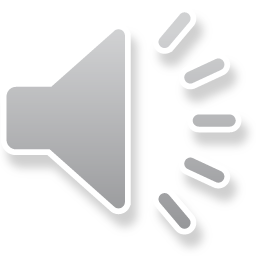 Saturday, 31 July 2021
REVERE
Amika George
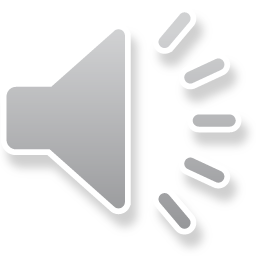 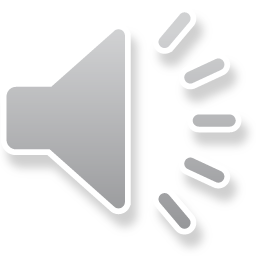 Saturday, 31 July 2021
BLOVIATE
Ismail Al Jazari
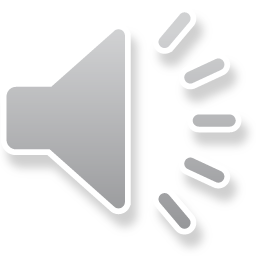 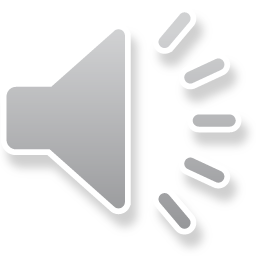 Saturday, 31 July 2021
OSCILLATE
Dolly Parton
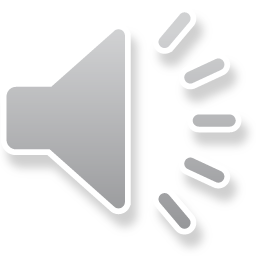 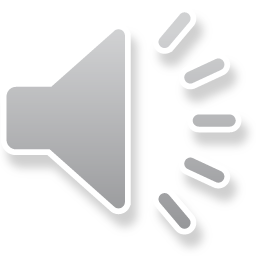 Saturday, 31 July 2021
BOMBAST
Mary Anderson
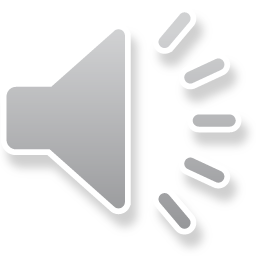 Saturday, 31 July 2021
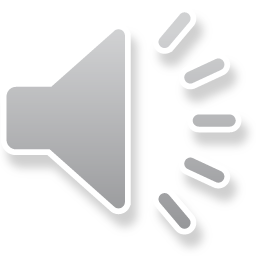 SCHADENFREUDE
Joseph Bazalgette